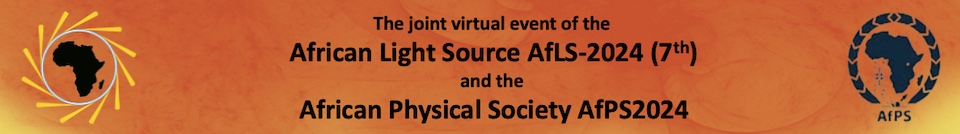 Synchrotron Techniques on Moisture Triggered Crystallization of Triple Cation Perovskite to Elucidate Phase Progression Nucleation
Miller Shatsala
Advanced Light Source, Lawrence Berkeley National Laboratory, Berkeley,CA,USA.
Department of Physics, Masinde Muliro University of Science and Technology, Kakamega, Kenya
11/18/2024
1
Current: LAAAMP FAST award & ALS fellowship
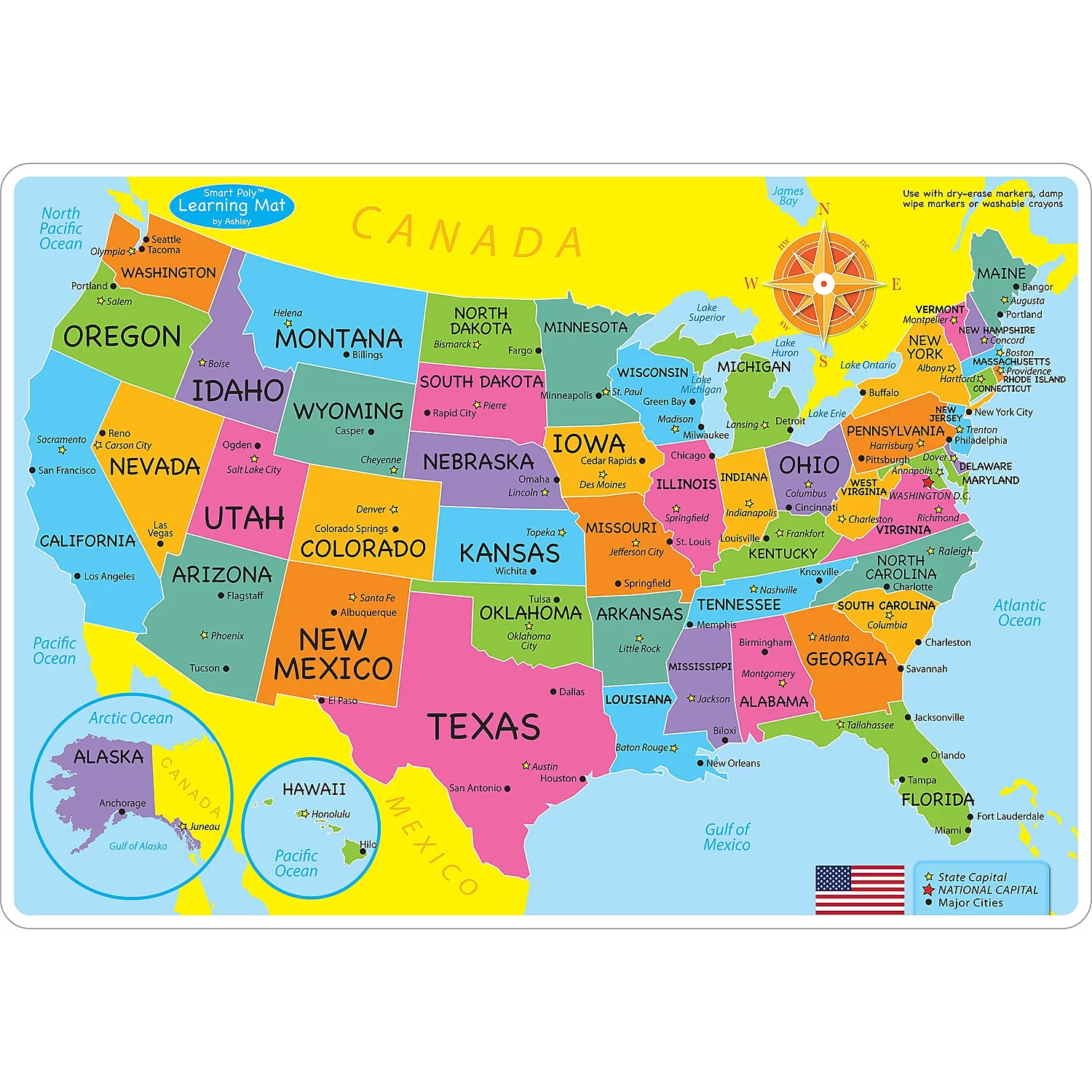 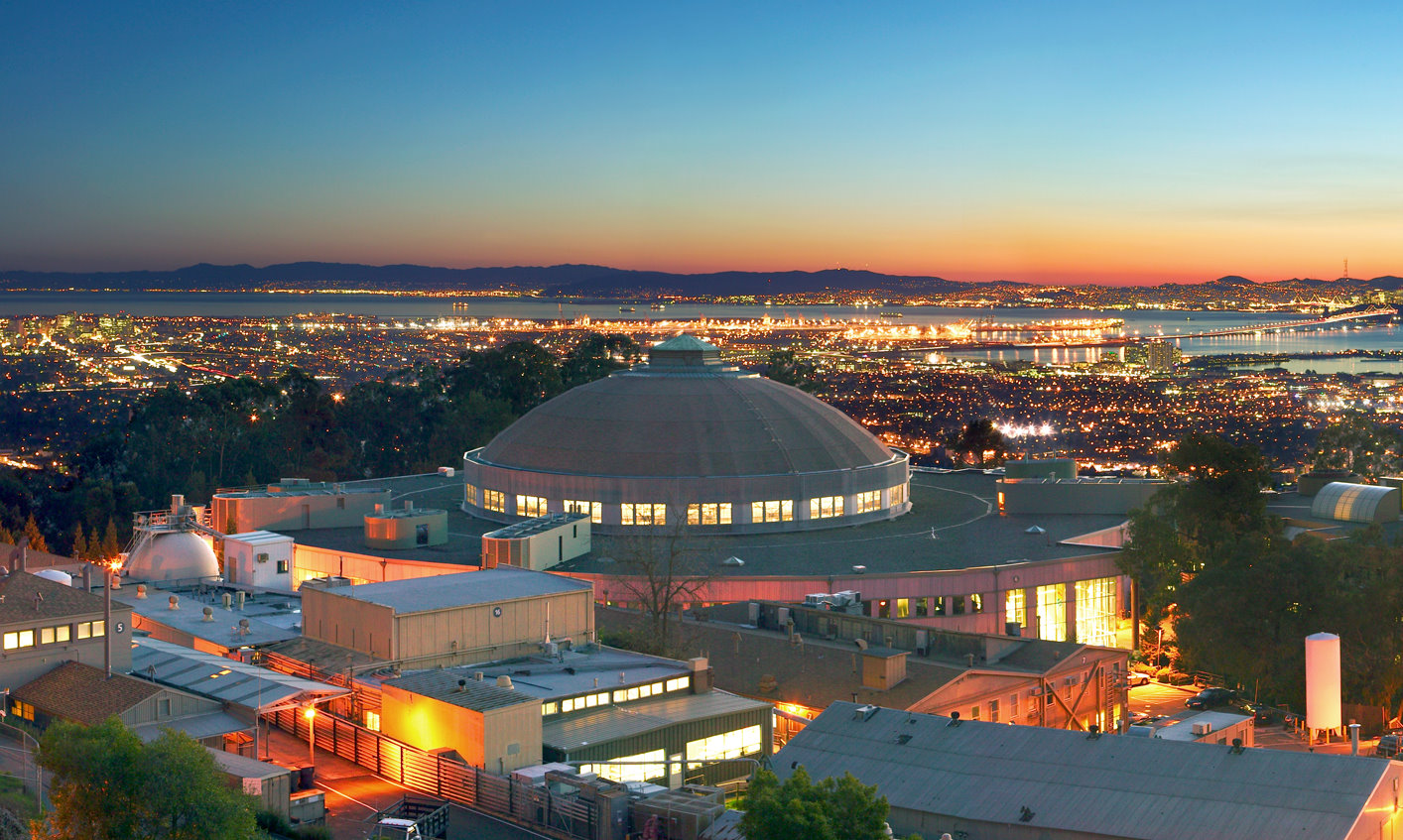 Google source
11/18/2024
2
Home: Masinde Muliro University of Science and Technology
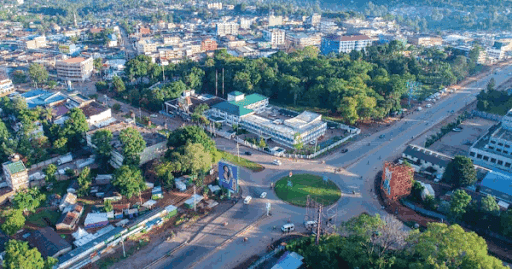 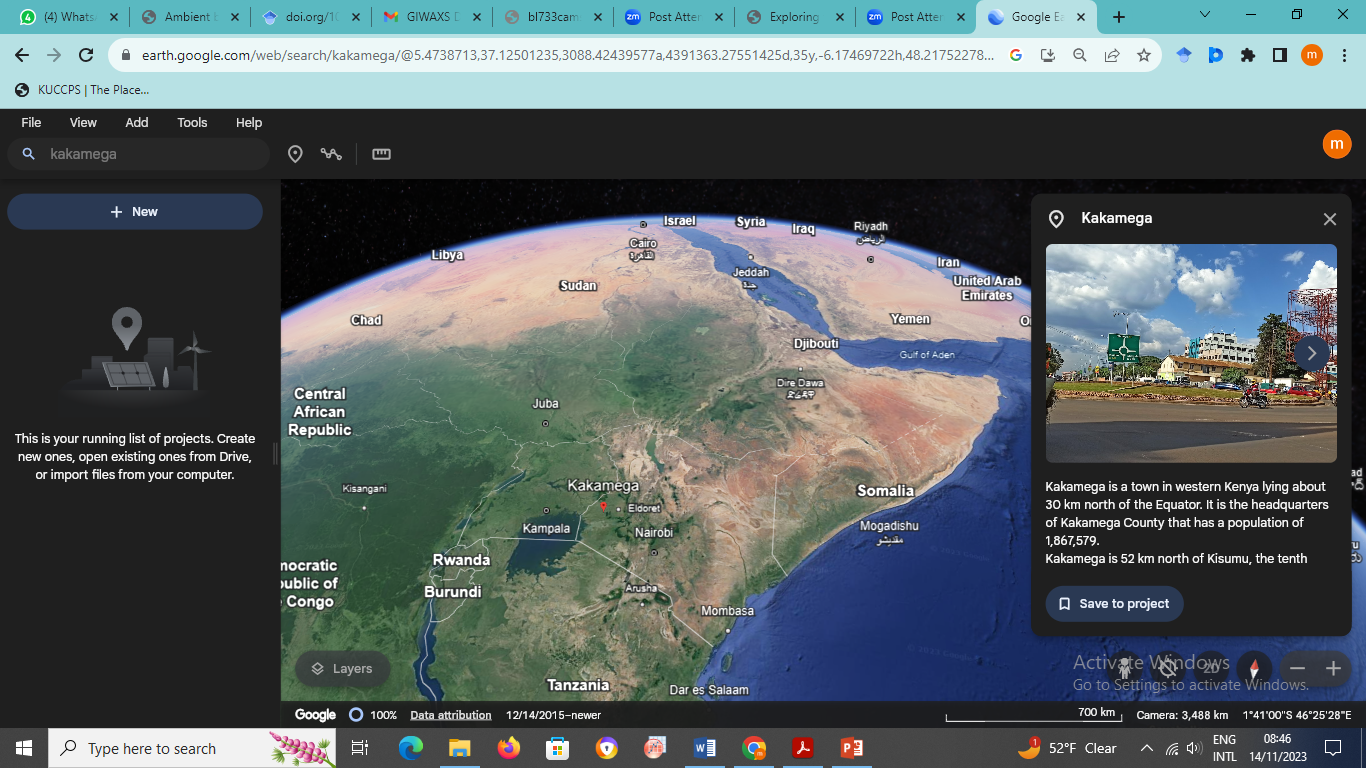 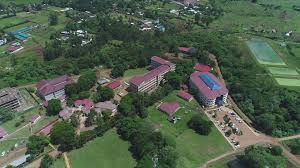 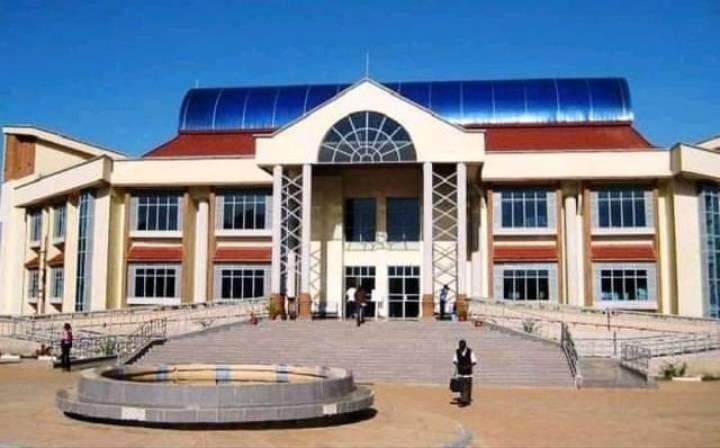 11/18/2024
3
Motivation
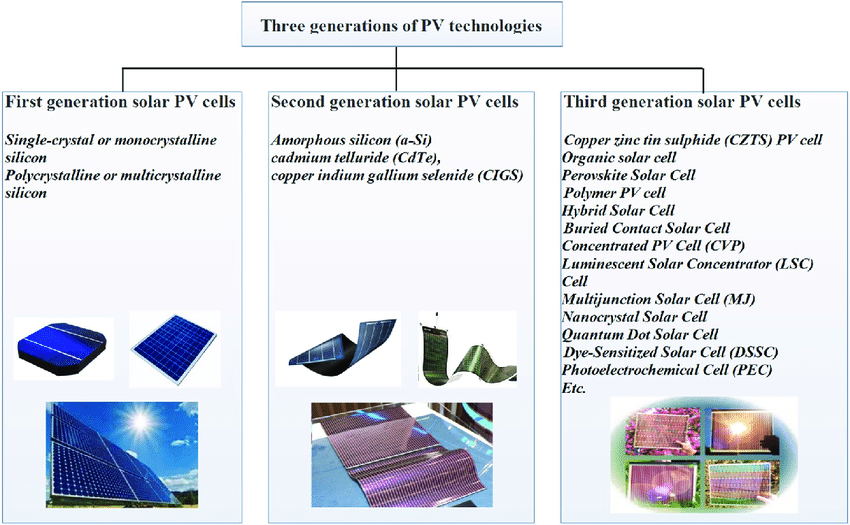 PEROVSKITE USES
Sensors and catalyst electrodes
fuel cells
solar cells
Lasers
memory devices
Spintronics

ISSUES
INSTABILITY
Zhang, T., Wang, M., & Yang, H. (2018). Energies, 11(11), 3157.
Perovskites
ABX3
MA: methyl ammonium
FA: formamidinium
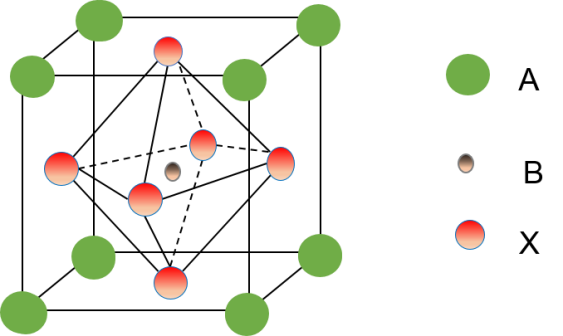 A: (CH3NH3)+, Cs+, (CH3(NH2)2)+,…
B: Pb2+, Sn2+,…
X: I-, Br-, Cl-
Processing from salt solutions
CH3NH3PbI3: mature, most prominent
               Eg = 1.55 eV, long diffusion length
CH3NH3Pb(IxBr1-x)3: tunability of Eg
Cs(MA,FA)Pb(IxBr1-x)3: increase of stability
Kojima et al., J. Am. Chem.Soc. 131 (2009) 6050 
Stranks et al., Science 342 (2014) 341
Sample preparation
100ul of precursor solution spin coated onto a substrate in two steps 30s.
Annealing at 1500C for 15 minutes on a hot plate with 500 rpm..
Anti-solvent introduced after 20s of spin coating (CB/EA)
Precursor dropping
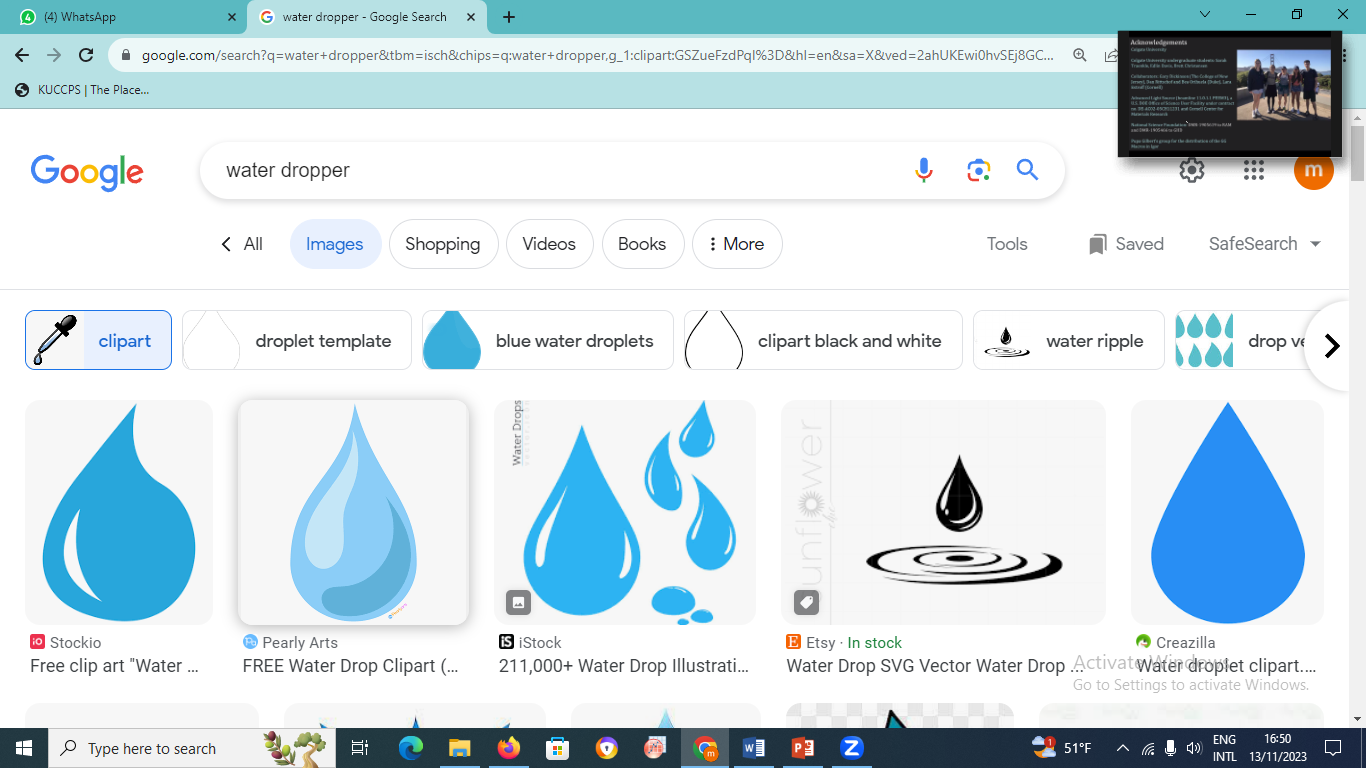 ITO substrate
Perovskite film
Hot plate
Spin Coater
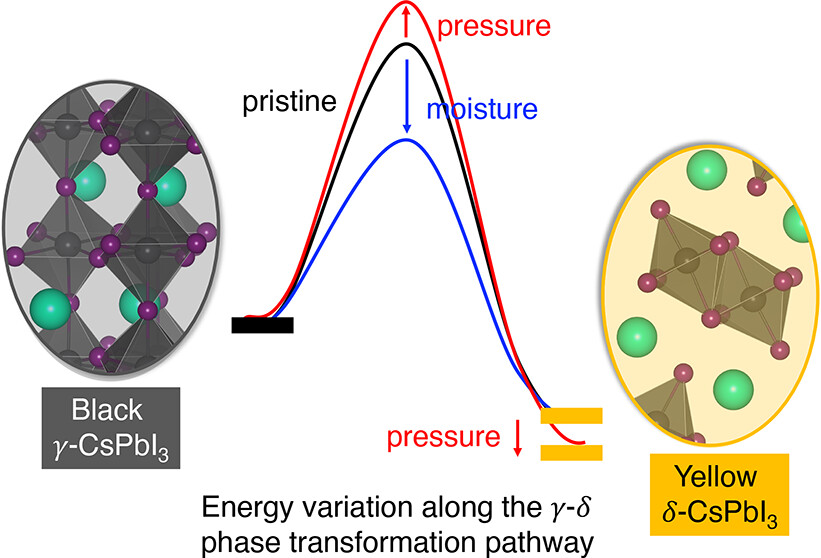 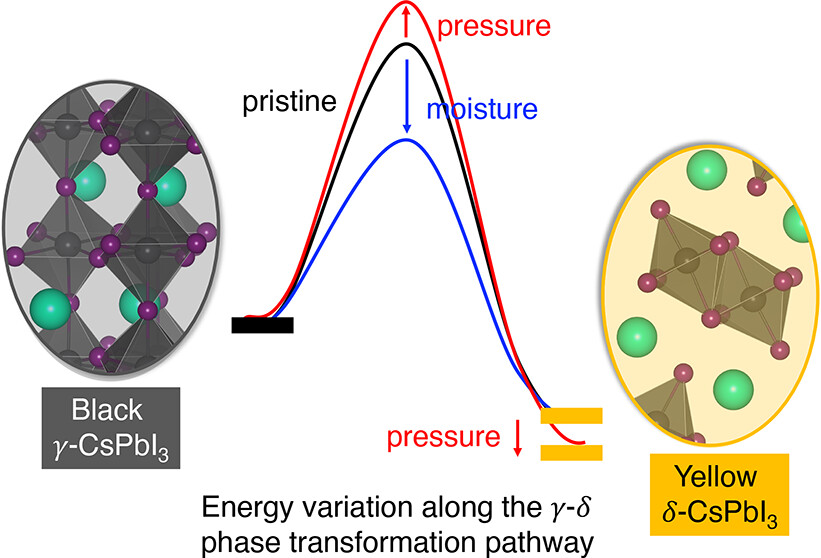 Reversible
11/18/2024
6
Beamline Technique
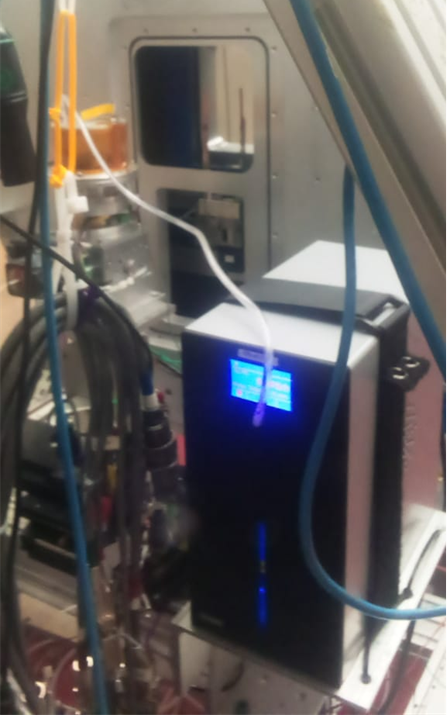 MMSC mounted on the stage
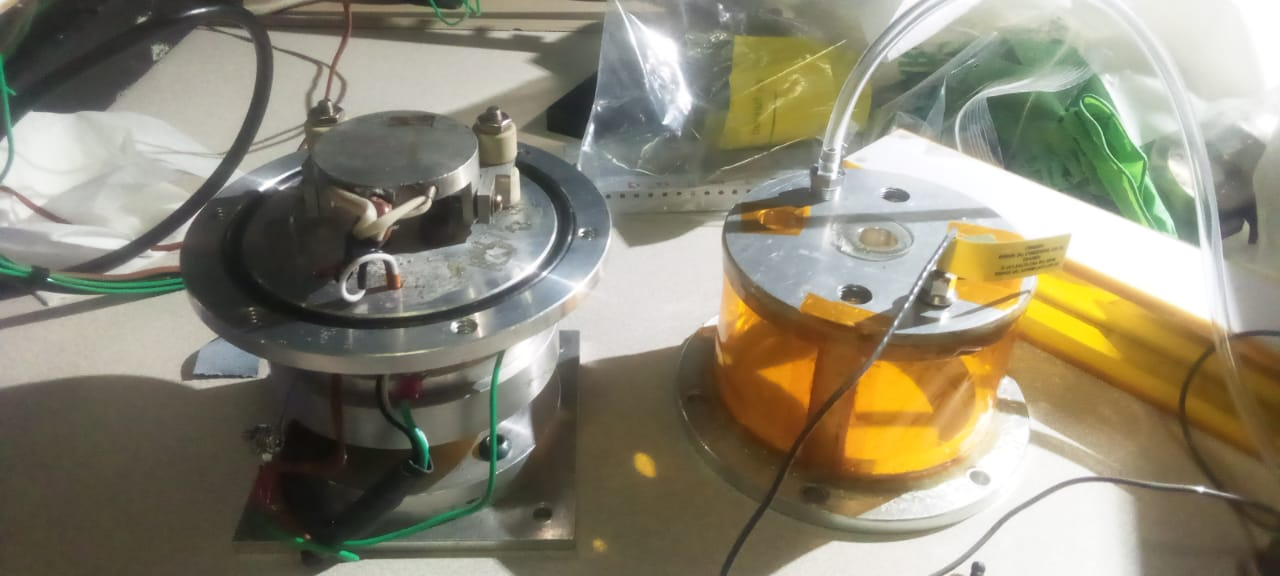 custom-built Multi-Modal Spin Coater with auxiliary inputs.
Sample viewed from the computer interface
Computer Interface
Humidity Controller
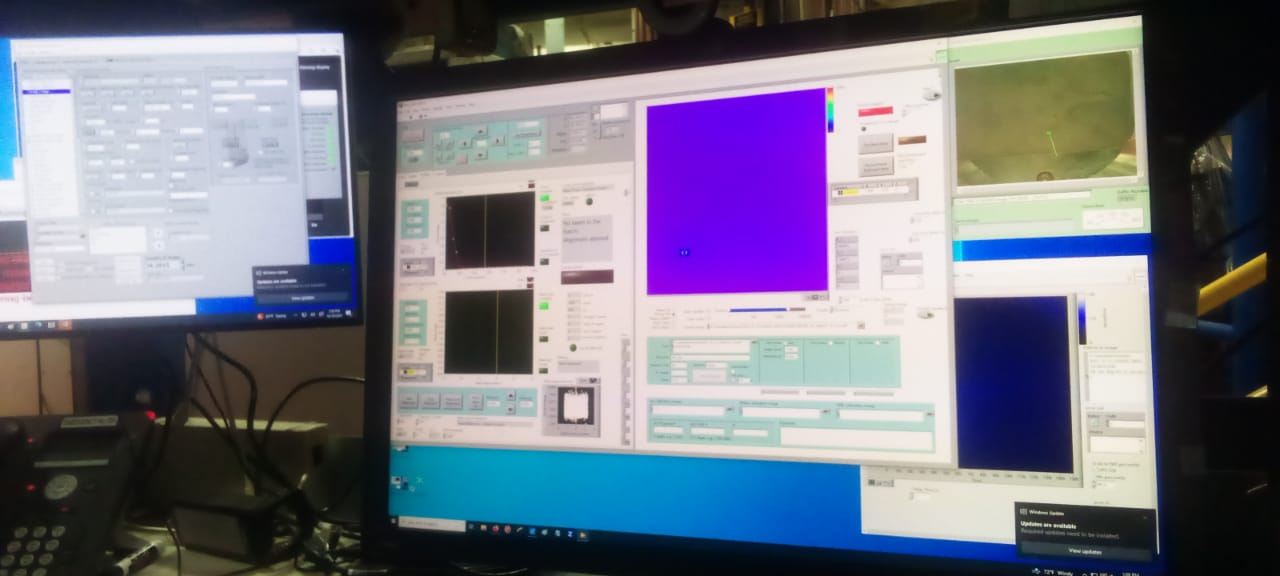 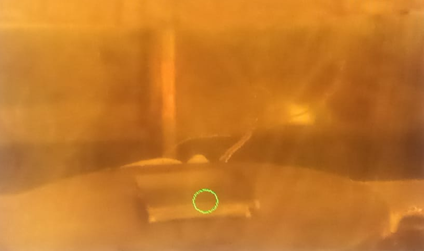 11/18/2024
7
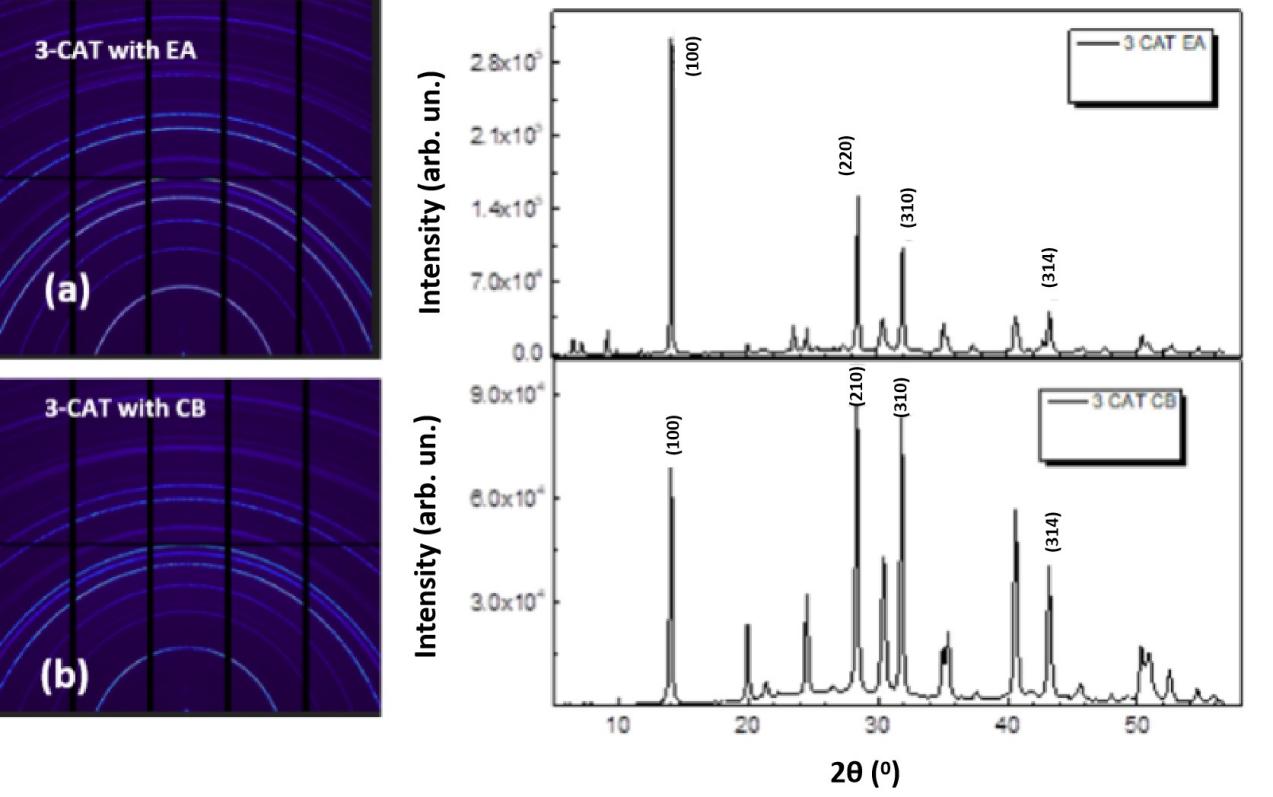 Micro-difraction Results
3-CAT Peak identificatication (CB/EA)
Beamline 12.3.2 Advanced Light Source
Figure 1| Micro-diffraction peaks for 3-CAT dissolved in both EA and CB. Sharp peaks of the perovskite phase (100) with small peaks of crystal planes of (220), (310) and (314) corresponding to plane angles of 14.10, 28.50, 34.10 and 43.60 respectively.
11/18/2024
8
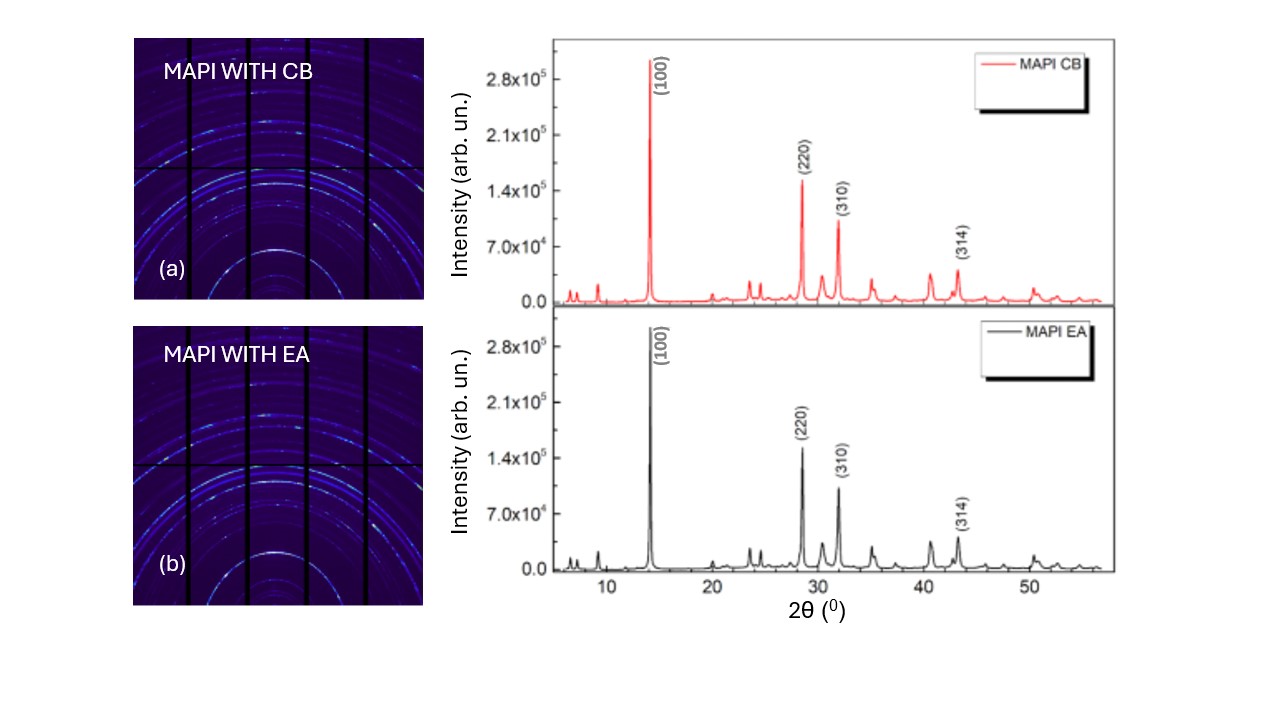 Micro-difraction Results
MAPI Peak identificatication (CB/EA)
Beamline 12.3.2 Advanced Light Source
Figure 2| Micro-diffraction synchrotron maps for films treated with different anti-solvents (a) MAPI treated with CB and the corresponding 1D peaks adjacent.   (b) MAPI treated with EA with the adjacent 1D peaks.
11/18/2024
9
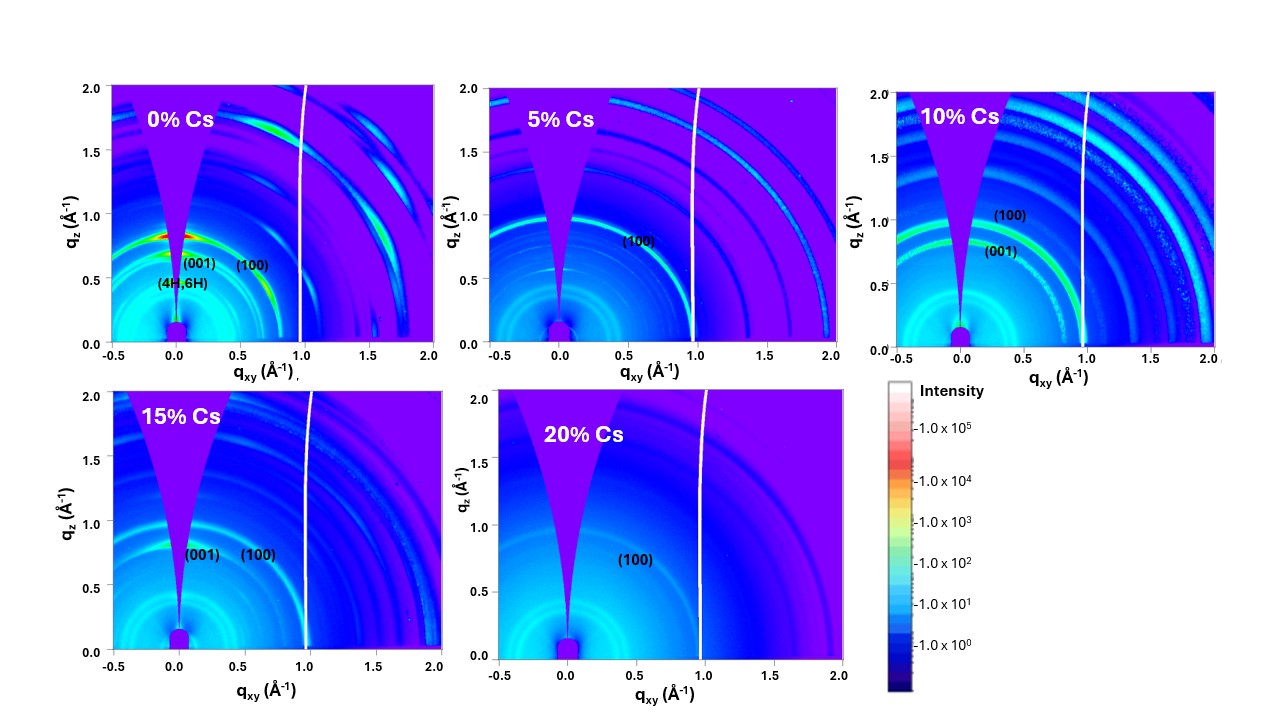 GIWAXS Results
Cs variation for 3-CAT
Beamline 7.3.3 Advanced Light Source
Figure 3| GIWAXS maps of triple cation (3-CAT)   with varying cesium concentration in triple cation at (a) 0% Cs ;  (b) 5% Cs;  (c) 10% Cs; (d) 15% Cs  and ( e ) 20%
11/18/2024
10
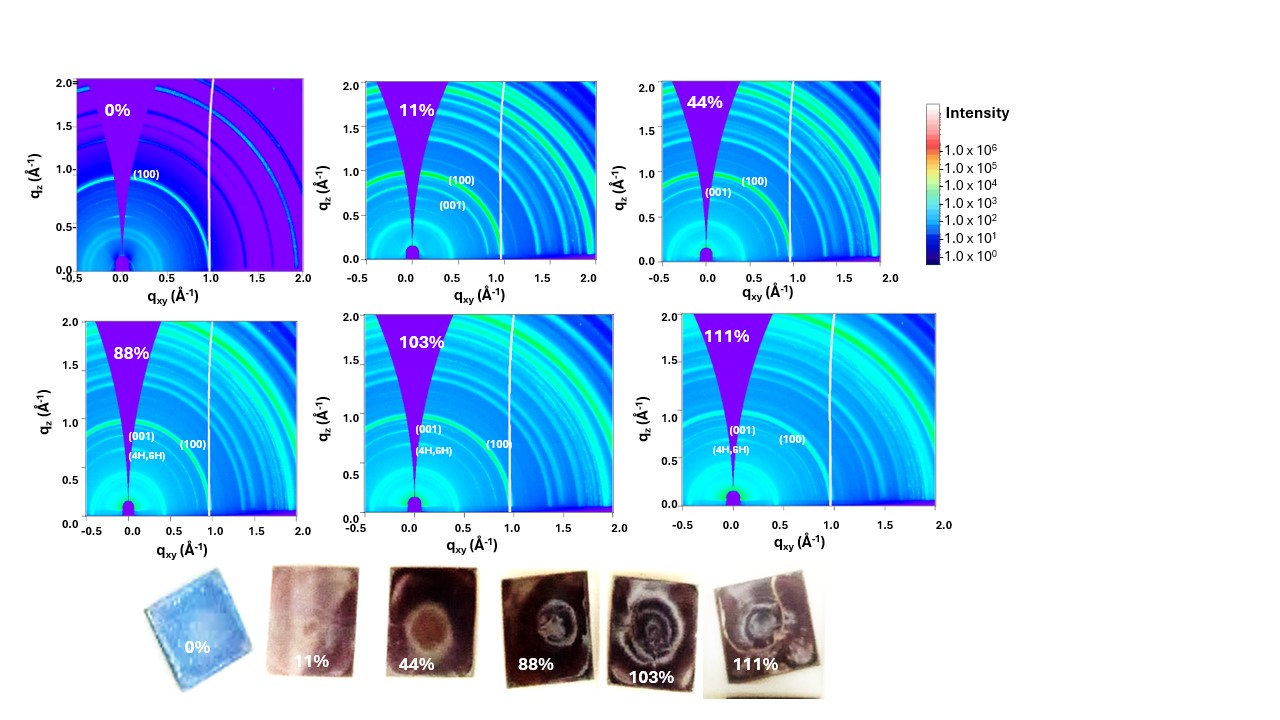 GIWAXS Results
Humidity probing for 3-CAT
Beamline 7.3.3 Advanced Light Source
Figure 4| GIWAXS maps of triple cation (3-CAT) upon exposure to moisture of relative humidity for (a) 0% (b) 11 %  (c) 44 % (d) 88 % (e) 103% and (f) 111 %. The real perovskite films with respective humidities are shown.
11/18/2024
11
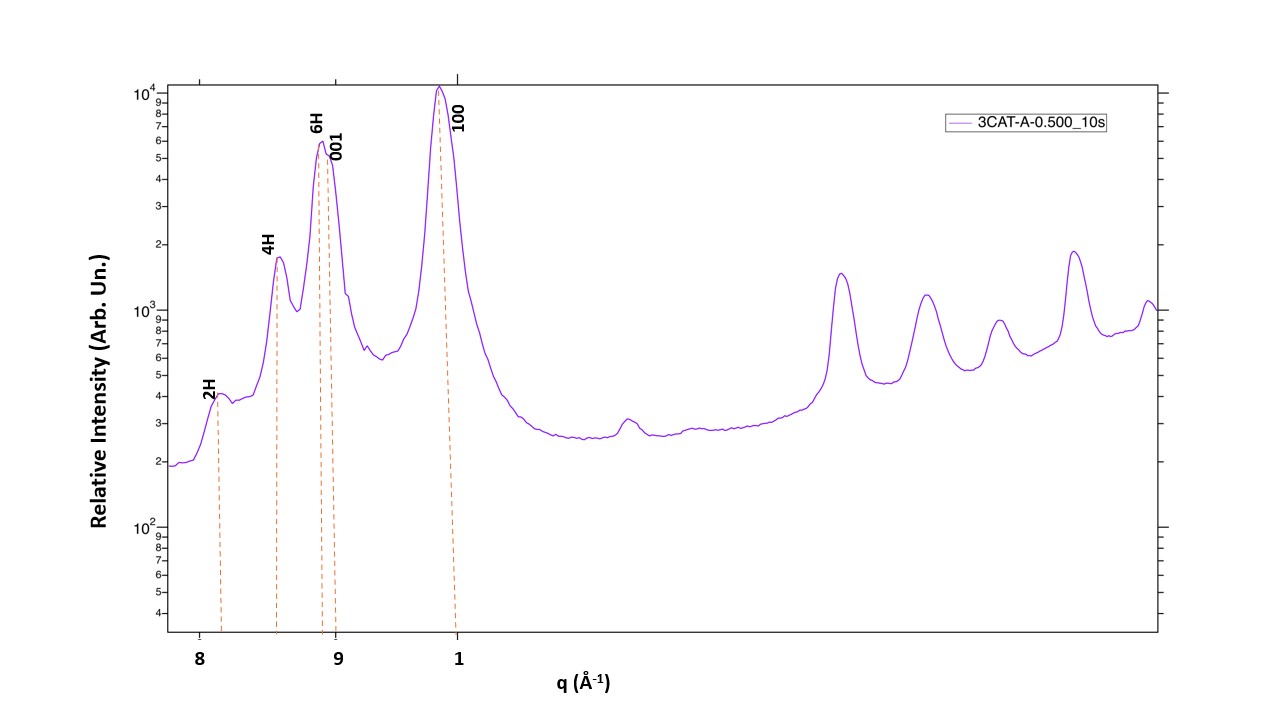 GIWAXS Results
1D profie for humidity
Beamline 7.3.3 Advanced Light Source
Figure 5| GIWAXS of triple cation with 5% Cs in q-space for RH of 111%
11/18/2024
12
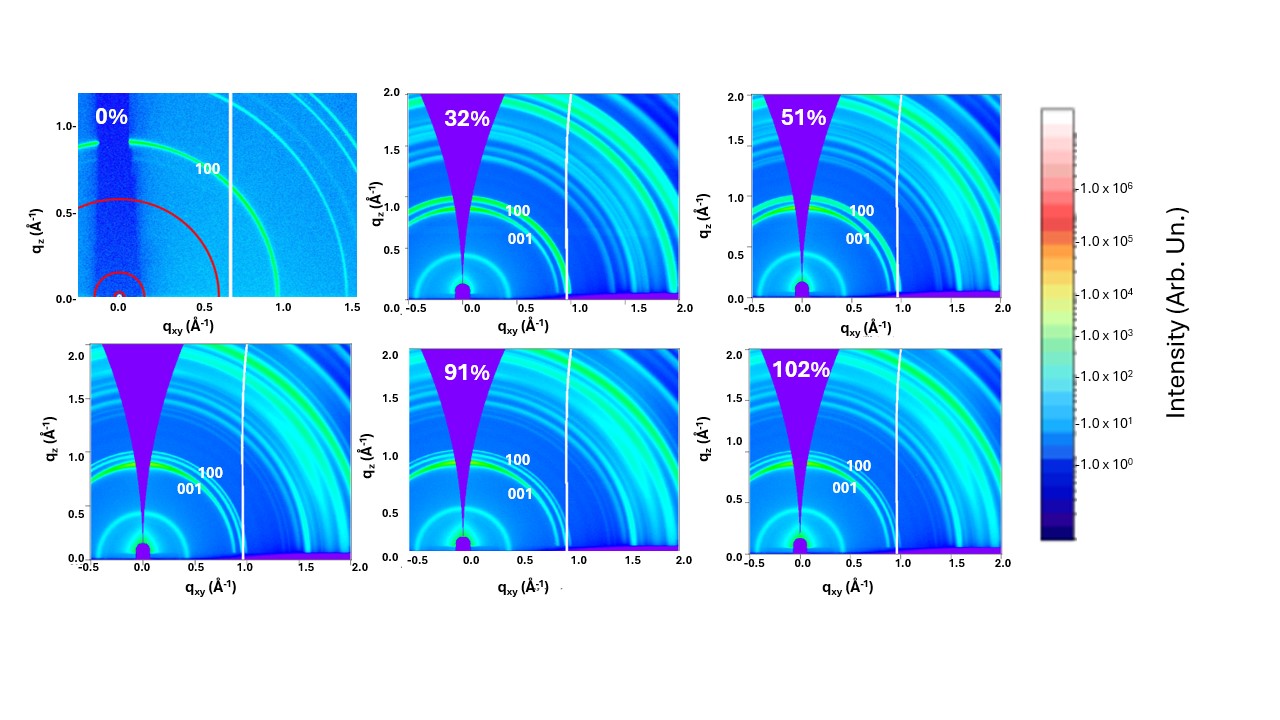 GIWAXS Results
Humidity probing for MAPI
Beamline 7.3.3 Advanced Light Source
Figure 6| GIWAXS maps of MAPI when exposed to relative humidity (RH) of (a) 0% % (b) 32%; (c) 51% (d) 82% (e) 91% and (f) 102%
11/18/2024
13
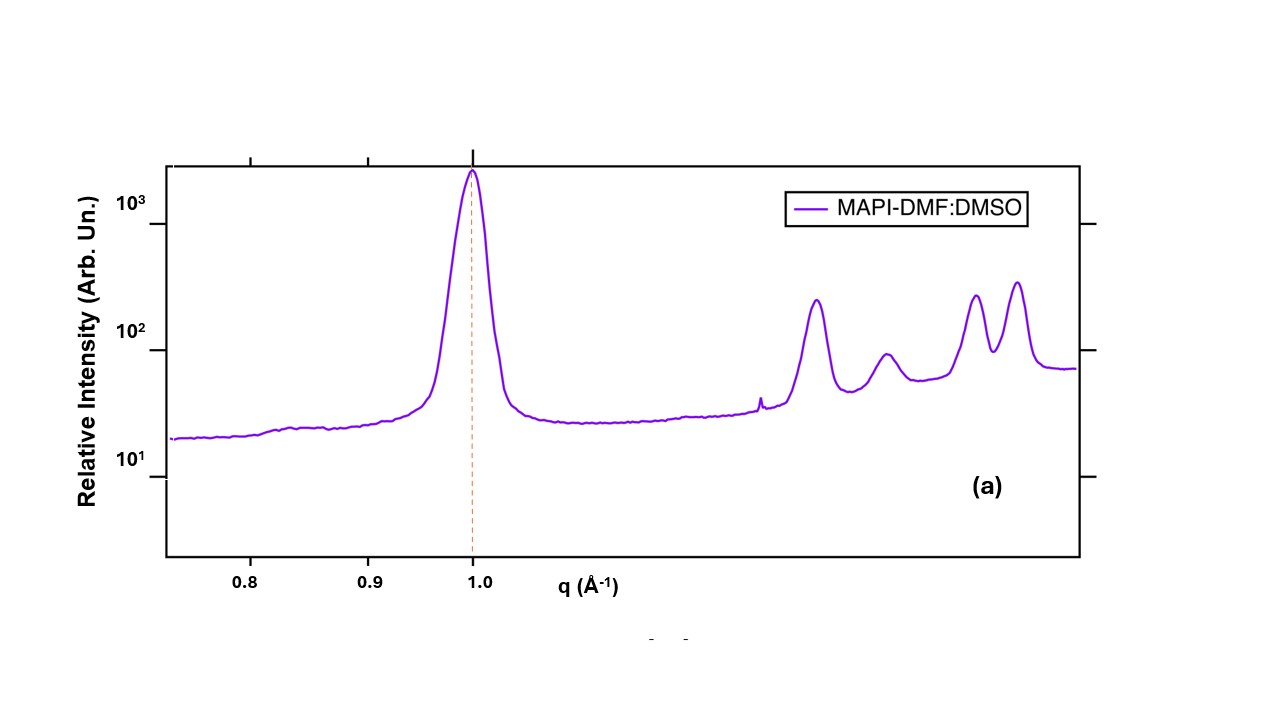 GIWAXS Results
1D profile for MAPI humidity
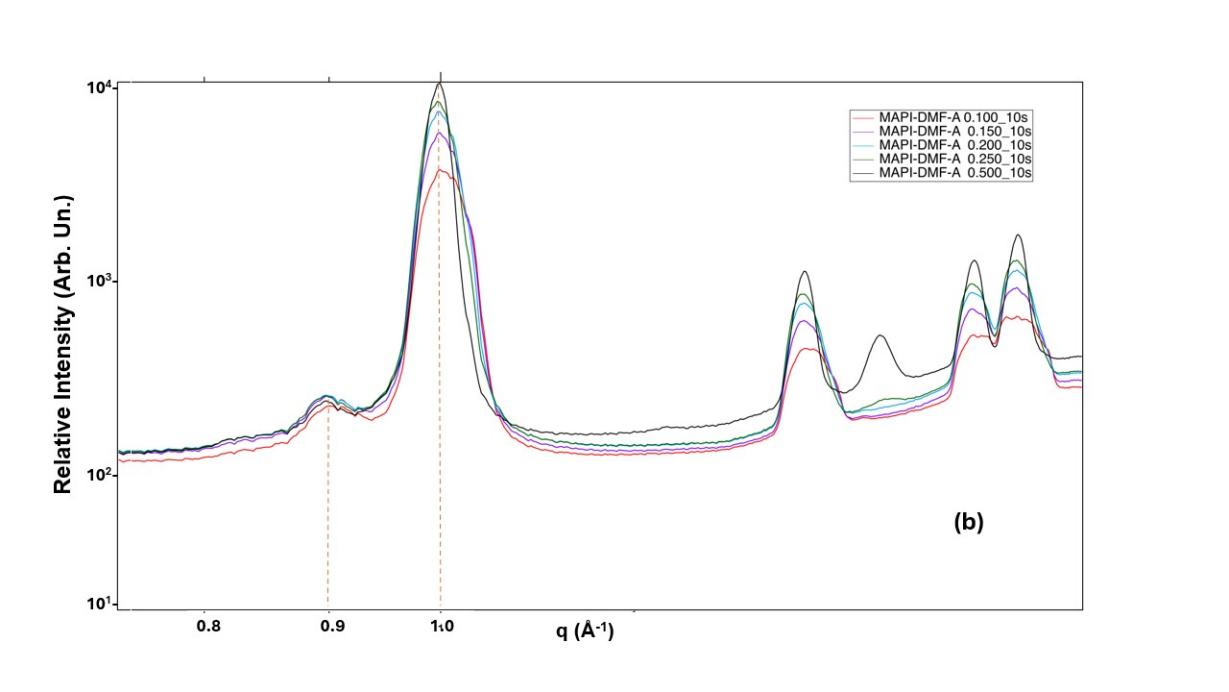 Beamline 7.3.3 Advanced Light Source
Figure 7|GIWAXS peaks of MAPI when exposed to 10%  relative humidity (RH) for 10s with a slight variation of scanning points ranging from 0.100mm to 0.500mm starting from the edge of the sample.
11/18/2024
14
Acknowledgements
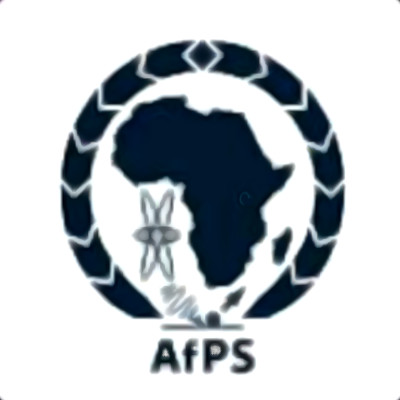 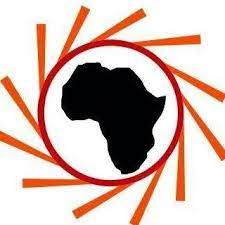 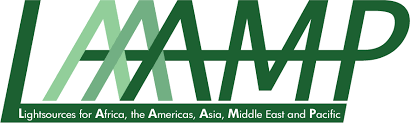 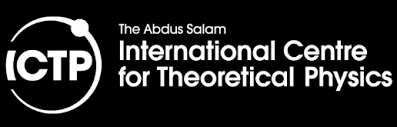 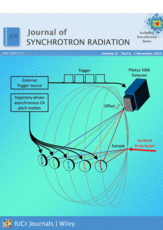 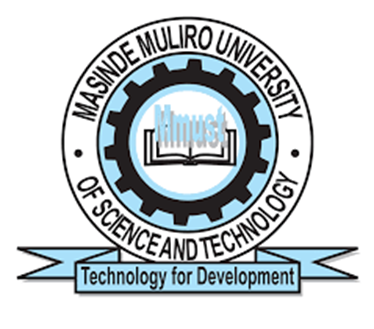 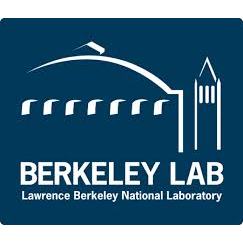 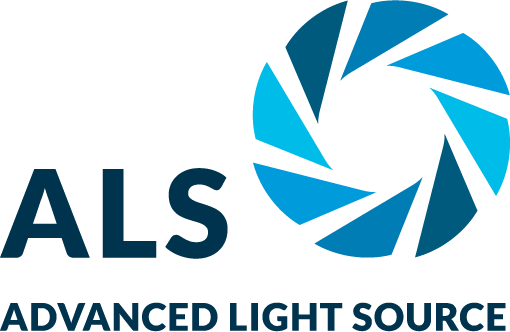 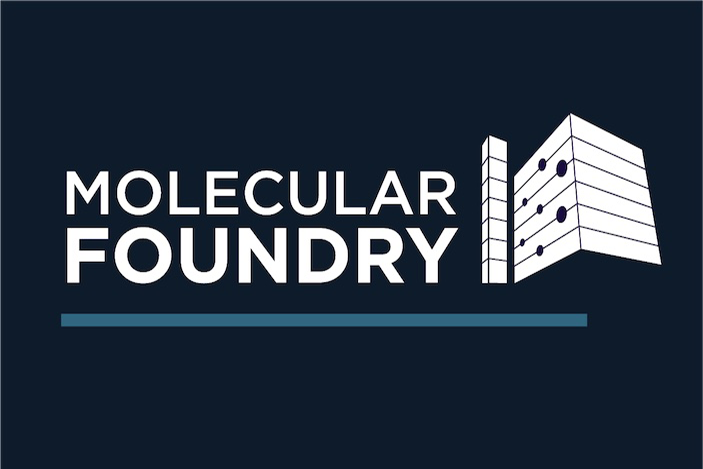 Prof. Sekazi Mtingwa- LAAAMP
Ashley White - Deputy Director communications- ALS
Chenhui Zhu and Nobumichi Tamura – Advanced Light Source (LBNL)
Carolin Sutter-Fellow- Molecular Foundary (LBNL)
Dr. Celine Awino -MMUST
Prof. Husein Golicha, Dr. Maxwell Mageto  - MMUST
11/18/2024
15
Publication
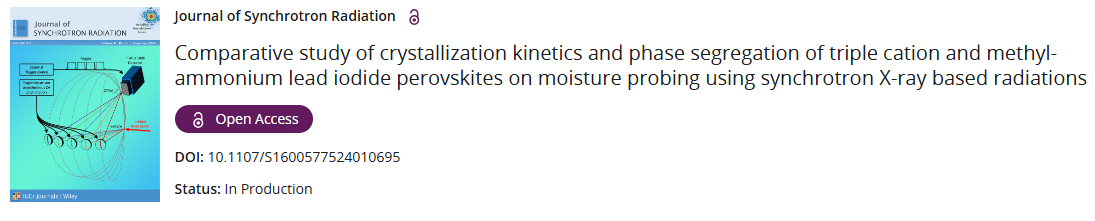 AfLS Outreach for potential users
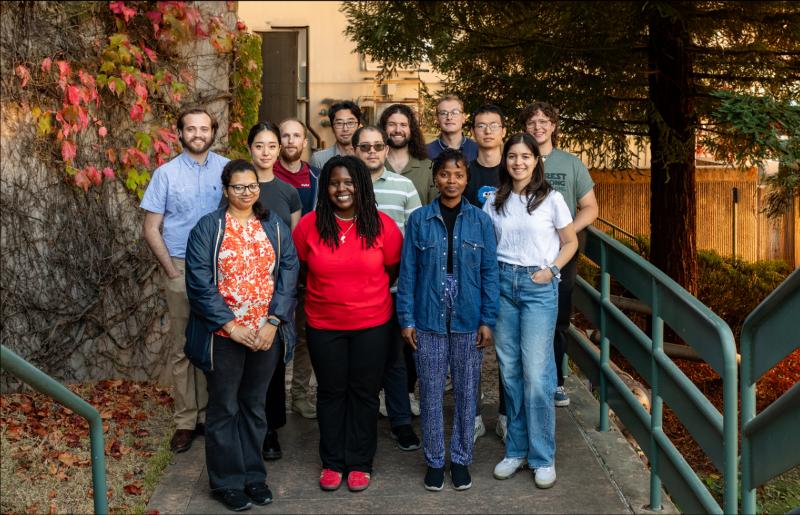 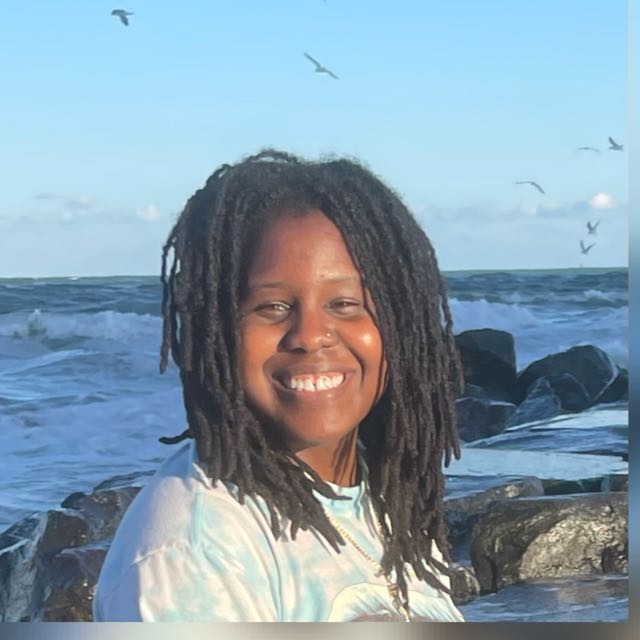 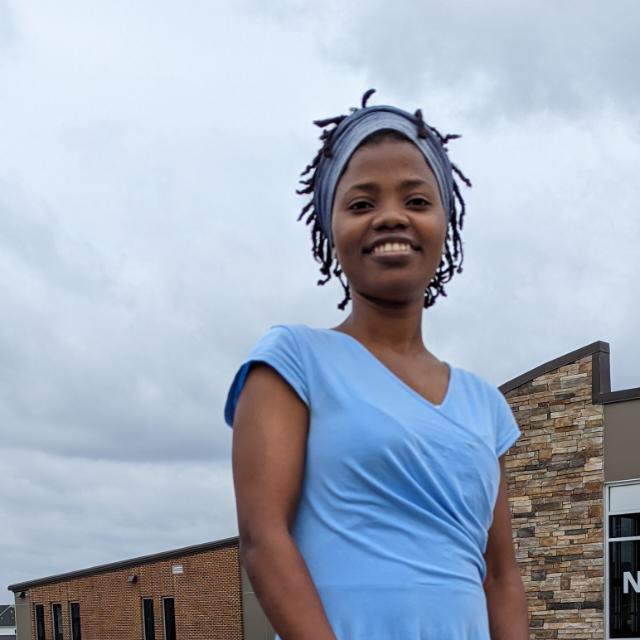 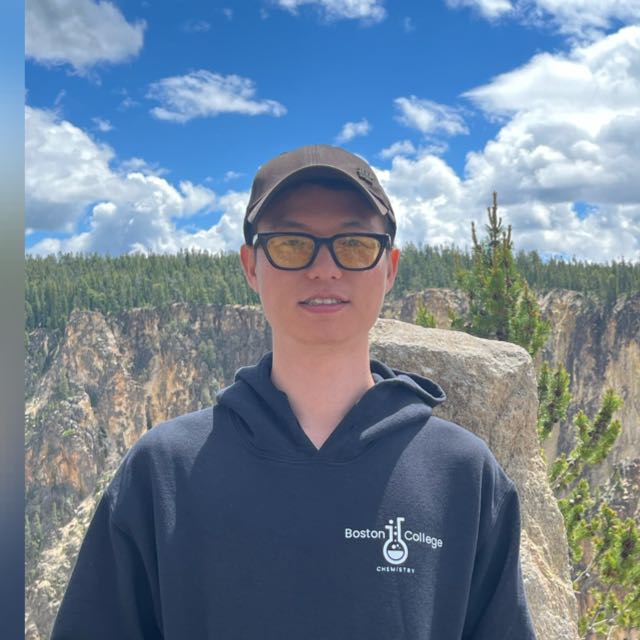 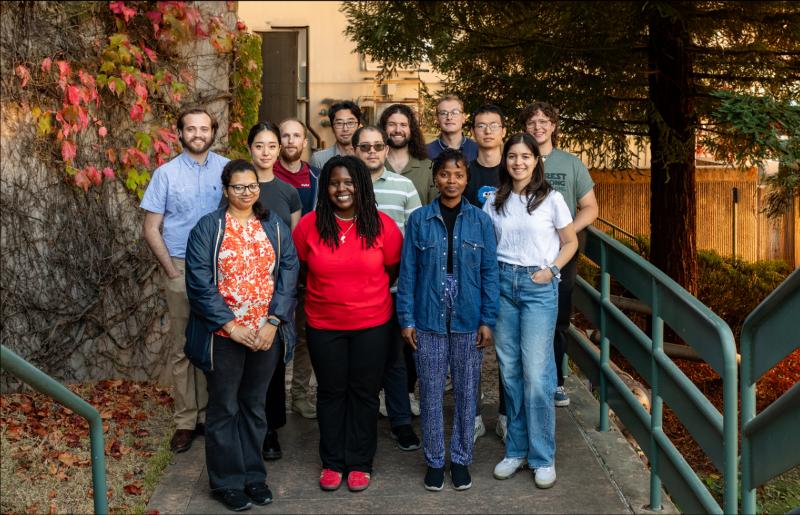 Nushrat Naushin
UC Davis
Nicole Taylor
Havard University
Nadja Maldonado Luna
UC San Francisco
Omolara Bakare
Virgia Tech
Tianying Liu
University of Boston
Thank You.
Any Questions?
11/18/2024
17